Потребительский рынок:тенденции и перспективы развития
Докладчик:
Емельянова Елена Андриановна — начальник отдела экономического и социального развития администрации Курского муниципального района Ставропольского края
27 февраля 2017 года
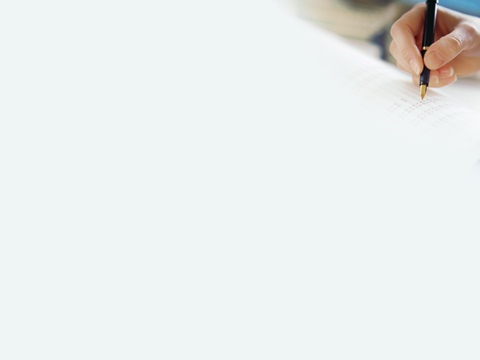 Потребительский рынок
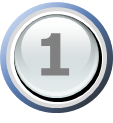 Понятие и структура потребительского рынка
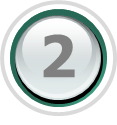 Современные тенденции развития торговли
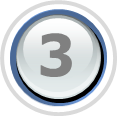 Дислокация объектов торговли, анализ 
обеспеченности по поселениям
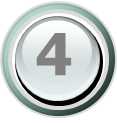 Предпринимательская деятельность, 
проблемы и перспективы
2
ОСНОВЫЕ ЦЕЛИ РАЗВИТИЯ ПОТРЕБИТЕЛЬСКОГО РЫНКА
Цели производителей товаров - 
охват всех потенциальных потребителей при максимальной эффективности продаж и минимальных издержках дистрибуции
Цели потребителей  - 
возможность получать качественные товары по приемлемым ценам и с высоким качеством сервиса
Общая цель:
Создание эффективной товаропроводящей системы, соответствующей требованиям сценария развития экономики государства
Цели торгового бизнеса  - 
наиболее полное удовлетворение спроса покупателей и получение максимальной «маржи» за свои услуги
3
Структура потребительского рынка
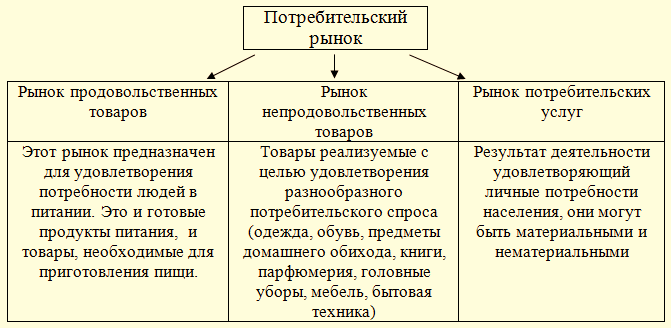 4
ТОВАРНЫЕ РЫНКИ
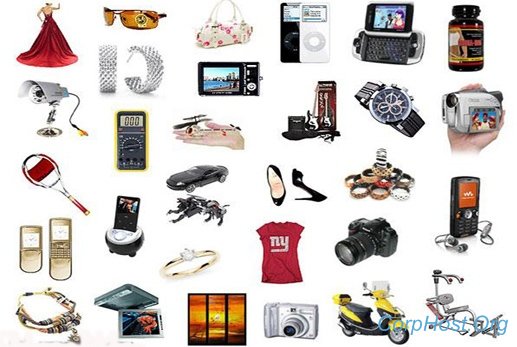 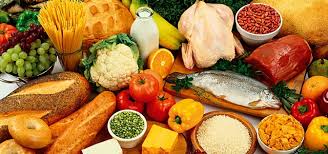 Рынок продовольственных товаров – это рынок
сырьевых продовольственных товаров, продовольственных товаров с низкой степенью переработки, с высокой степенью переработки (готовые к употреблению),
рынок пищевого сервиса.
Рынок непродовольственных товаров – это рынок
товаров, не предназначенных в пищу и реализуемых с целью удовлетворения разнообразного потребительского спроса.
5
РЫНОК УСЛУГ
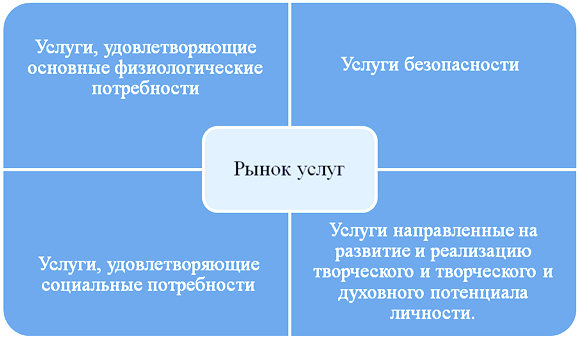 Рынок услуг – деятельность в целях удовлетворения основных потребностей населения и других получателей услуг.
6
Современные тенденции развития торговли
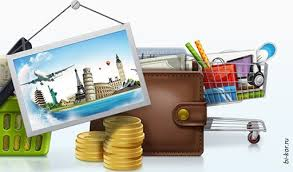 Стратегии экономии россиян
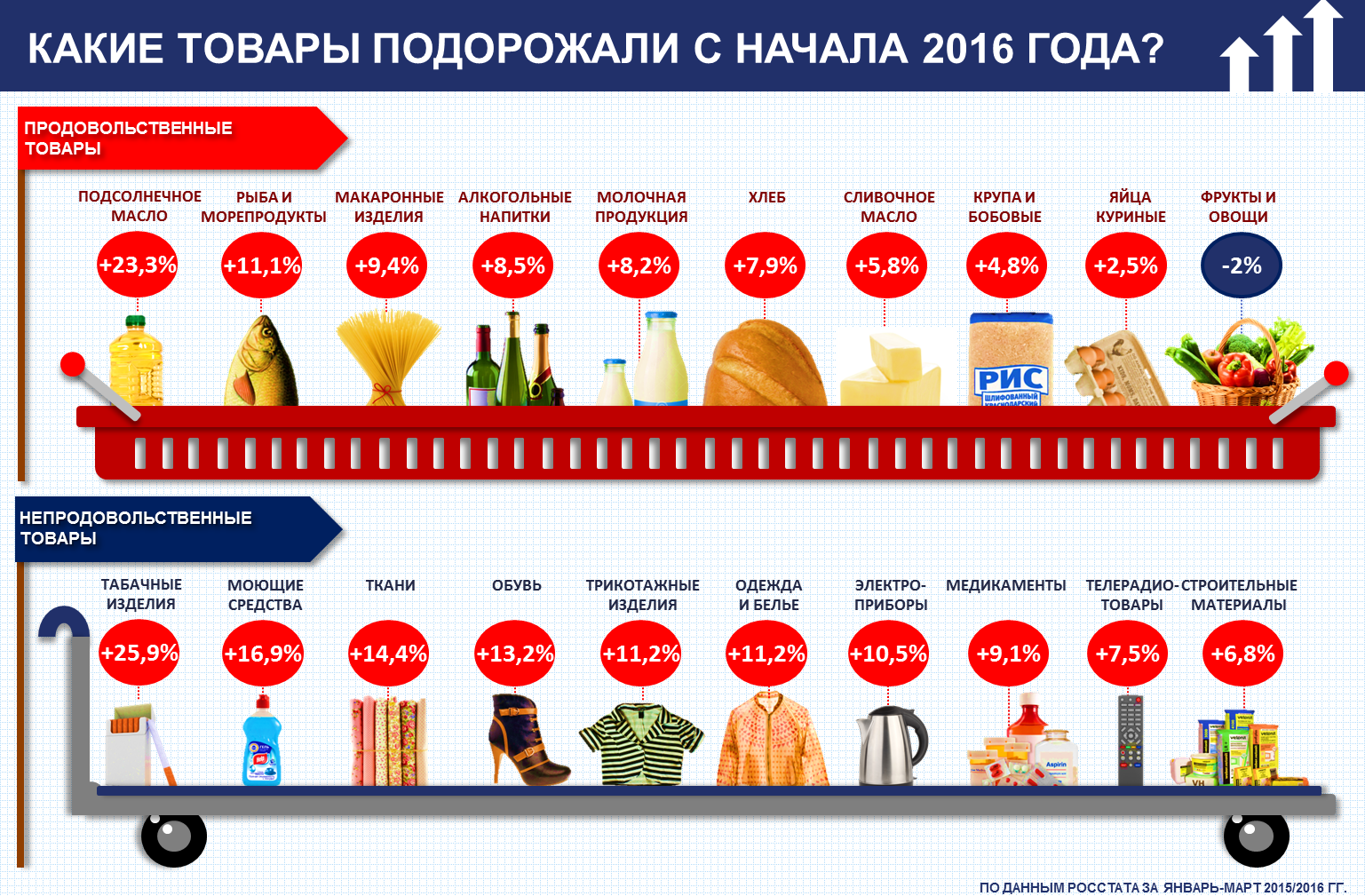 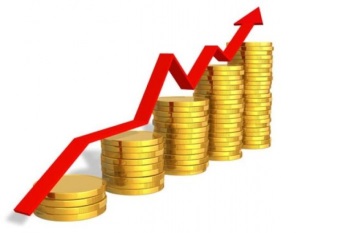 8
Потребитель покупает не товары и услуги, а решение своих проблем
Какие факторы влияют на выбор продуктового магазина: удобство, большой ассортиментный выбор, близость к дому или месту работы, доступные цены?
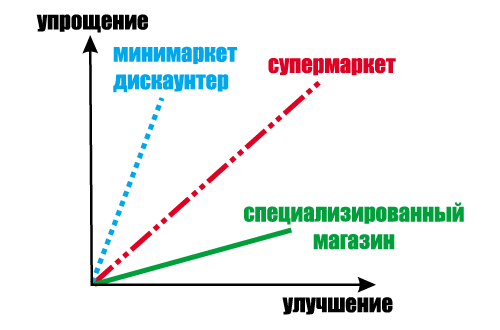 9
По итогам 2016 года крупнейшие продуктовые торговые сети
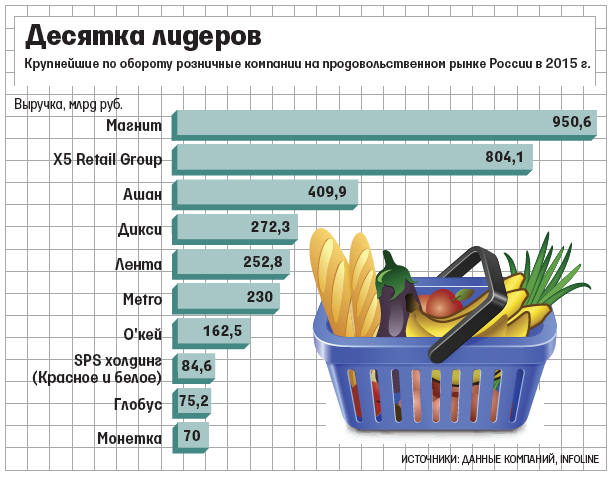 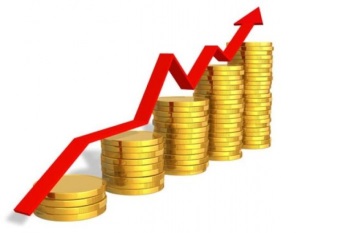 Доля рынка: 7,0%,
более 13 тыс. магазинов
Доля рынка: 6,2 %,
более 9 тыс. магазинов
10
На территории  Курского района осуществляют свою деятельность:
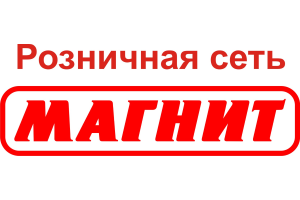 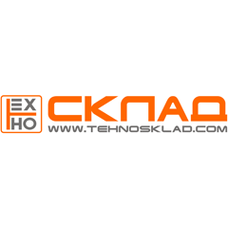 1 магазин 
«Техносклад»
4 магазина торговой сети АО «Тандер»
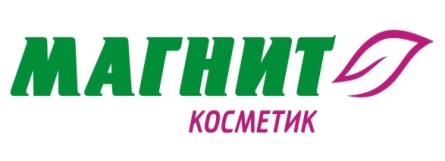 1 магазин 
«Доступ»
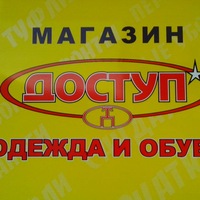 1 магазин  
«Санги Стиль» (закрыт)
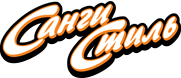 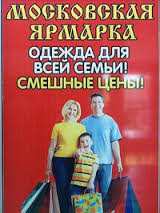 1 магазин 
«Московская ярмарка»
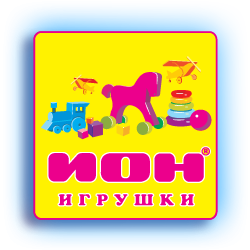 1 магазин 
торговой сети «ИОН»
11
На территории Курского района по итогам  2016 года
осуществляют деятельность:
  236 магазинов местного значения, 
17 аптек и аптечных пунктов.
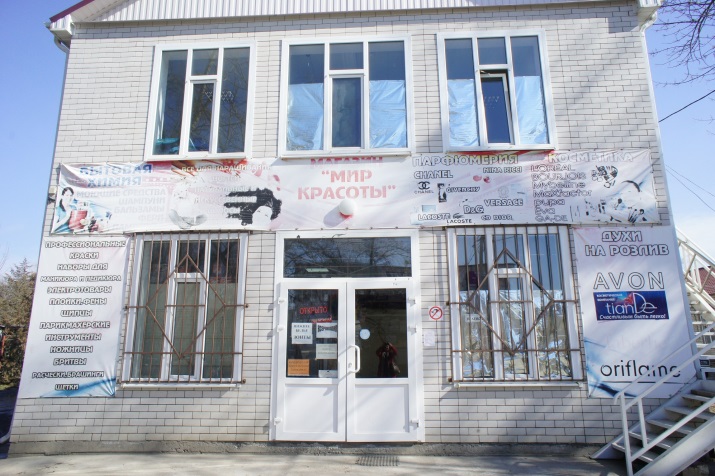 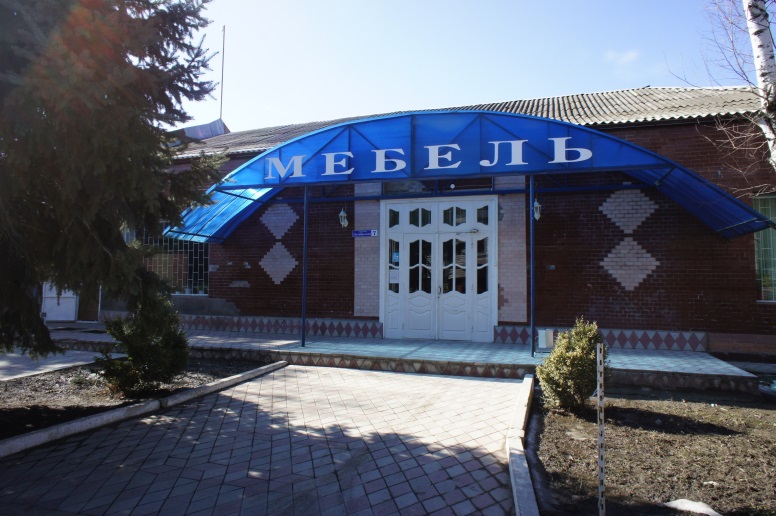 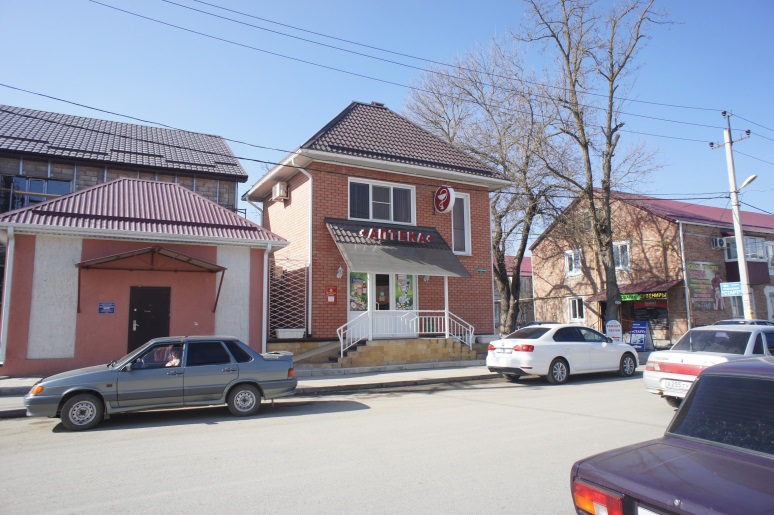 12
18 торговых комплексов
из них 15 комплексов
 размещены в ст. Курской
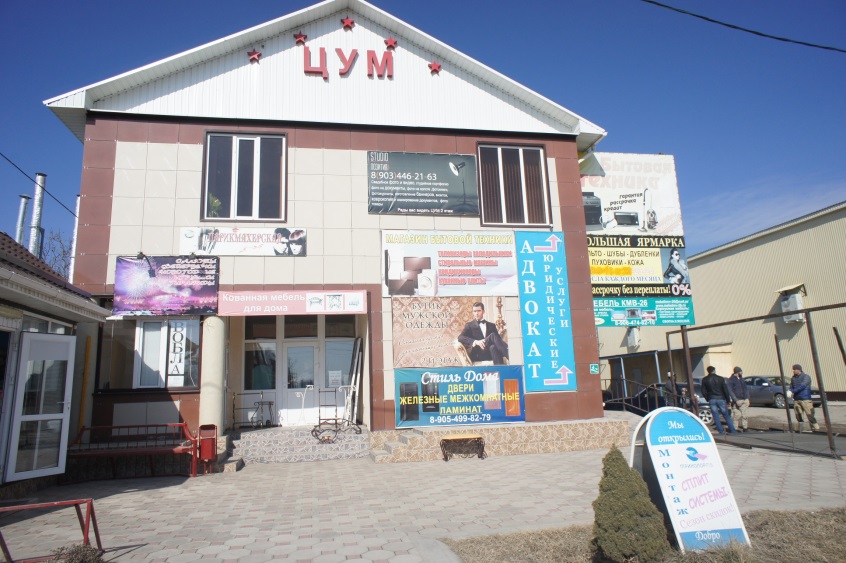 общая торговая площадь по стационарным объектам 
11,5 тыс. кв. м, 
всего 25 тыс. кв. м.
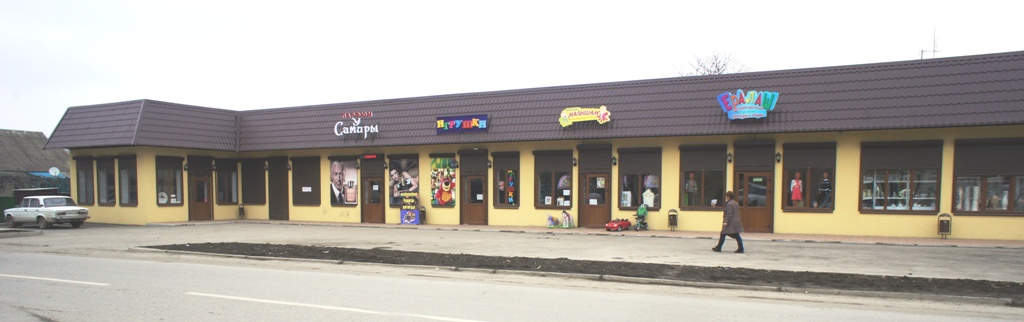 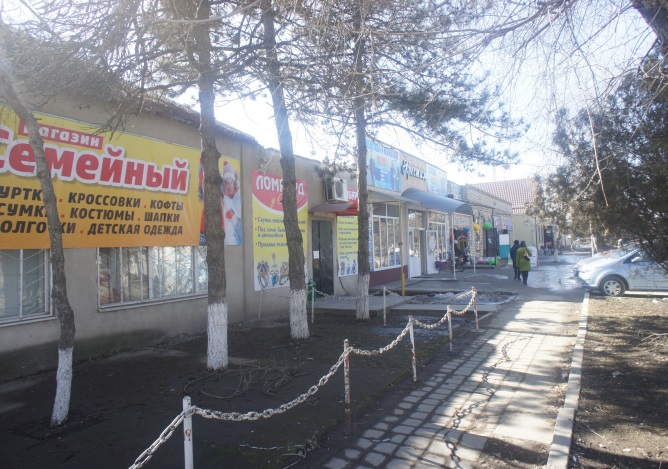 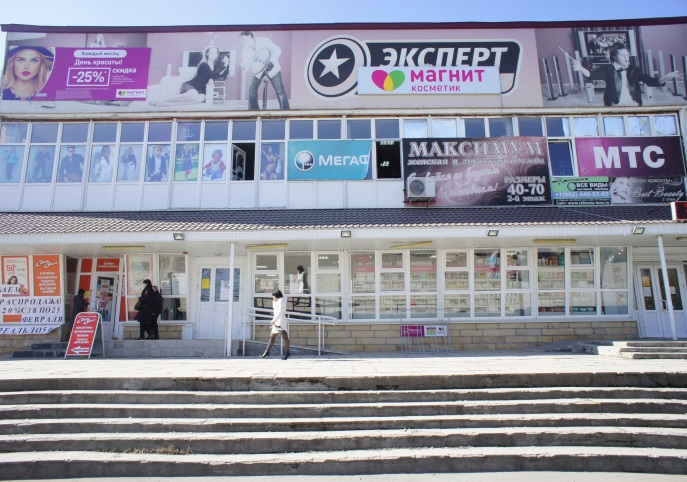 13
Муниципальный районный рынок
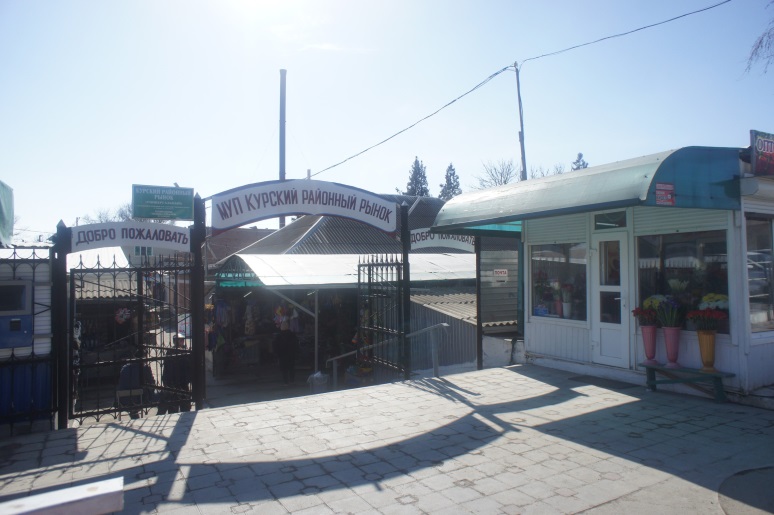 На территории рынка расположено:
 63 павильона с торговыми залами, 
66 торговых мест без торговых залов
 и крытые ряды для реализации сельхозпродукции на 40 мест.
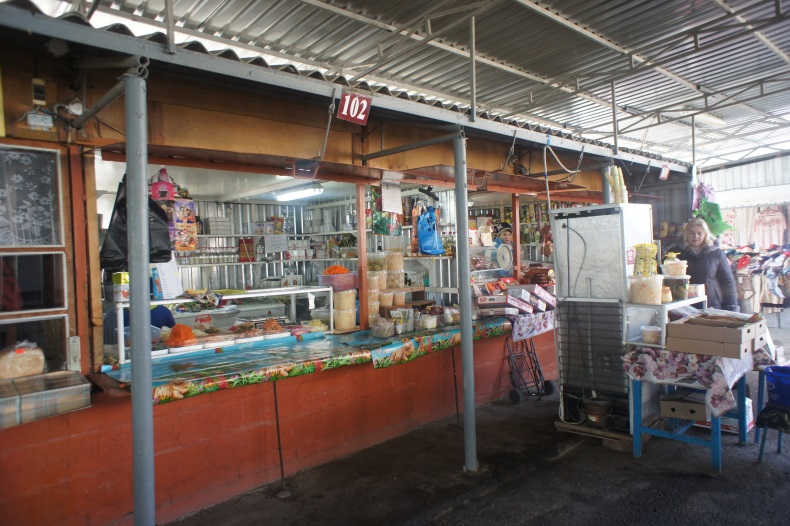 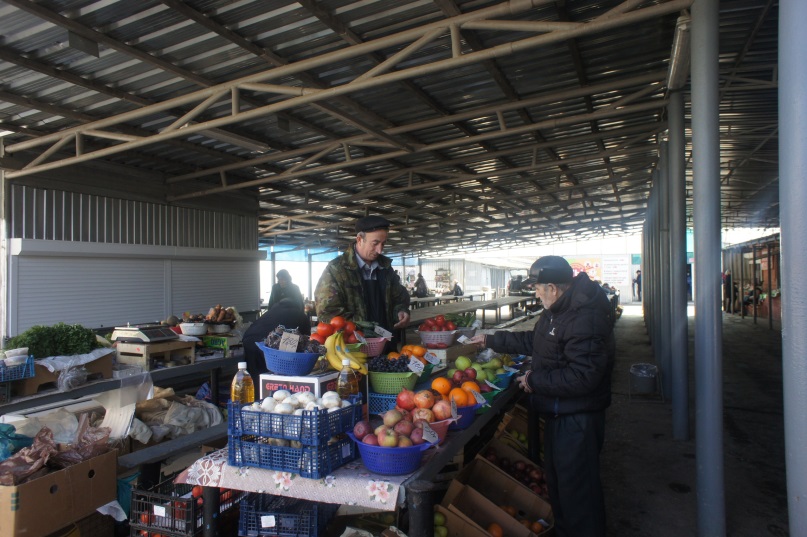 14
Розничная торговля
За 2016 год оборот составил 1,5 млрд. рублей, это + 15 %  к уровню прошлого года (2015 г. – 1,3 млрд. руб.).
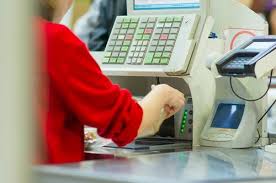 Индекс потребительских цен за период составил 105,6 %, за 2016 год отмечена динамика роста около 8 % .
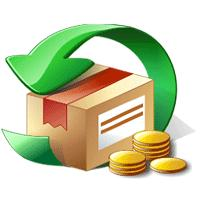 Продолжается 
процесс внедрения 
прогрессивных форм торговли 
с использованием инструмента заказов по каталогам и интернету.
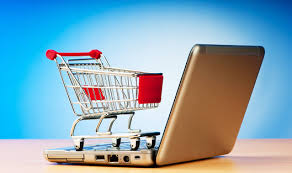 15
Общественное питание
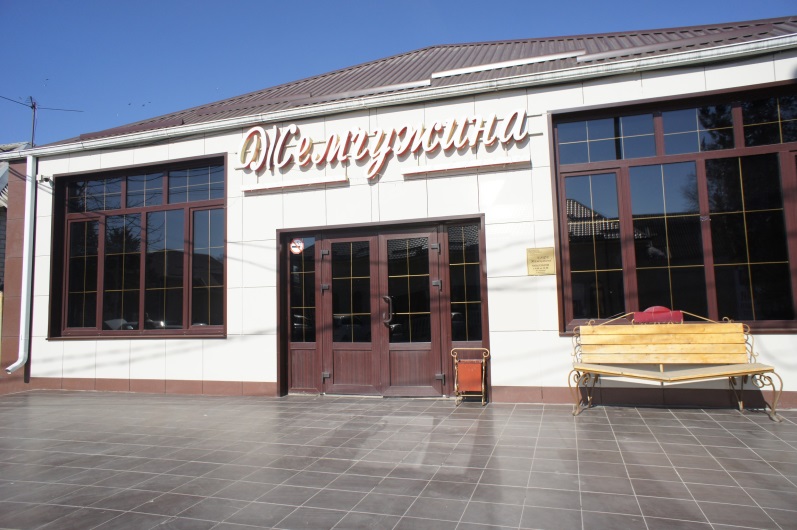 По итогам 2016 года на территории района осуществляю деятельность 30 частных объектов общественного питания, из которых доля кафе и ресторанов 68 %.
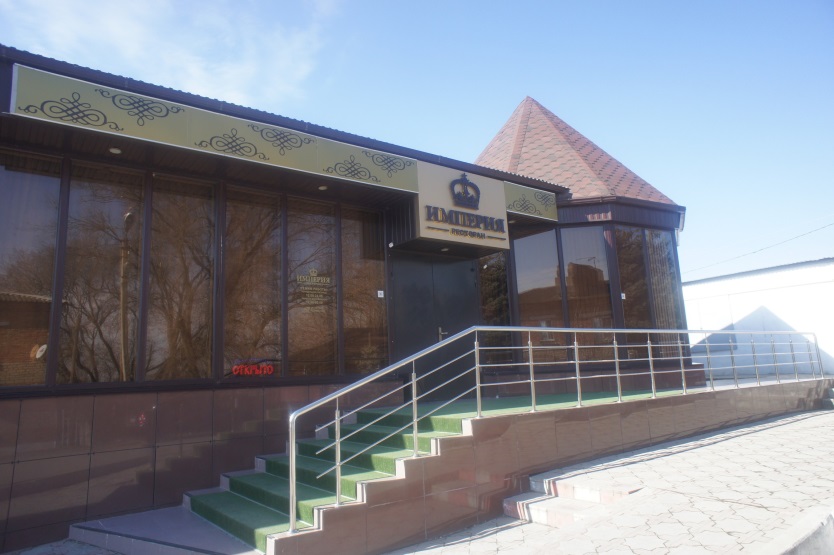 Оборот  за 2016 год 54,7 млн. рублей,  это +10,95% к уровню прошлого года (49,3 млн. руб.) Индекс потребительских цен в этой сфере за 2016 год - 108,2 %, динамика развития положительная.
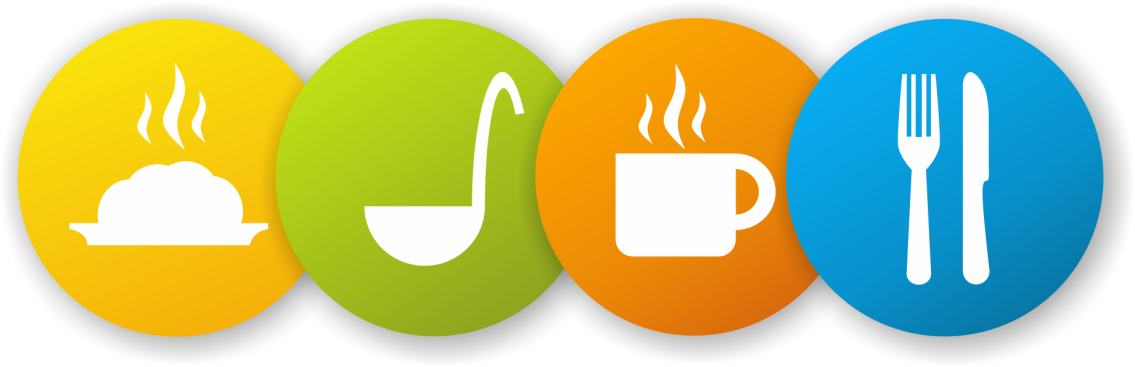 16
Обеспеченность торговыми объектами в 2016 году
17
Обеспеченность торговыми площадями по продовольственным товарам
18
Обеспеченность торговыми площадями по непродовольственным товарам
19
Предпринимательская деятельность в сфере торговли  и  услуг
Предприятие или ИП - самостоятельно хозяйствующий субъект
Производство
продукции
Выполнение 
работ
Оказание 
услуг
Удовлетворение потребностей потребителей
+
Получение прибыли
Предпринимательская деятельность – целенаправленная деятельность людей, ориентированная на получение дохода в размерах, покрывающих издержки производства благ, и обеспечивающих получение прибыли.
По итогам 2016 года в сфере торговли и услуг  
действует 17 предприятий (ООО) и 751 ИП
20
Новые правила использования контрольно-кассовой техники
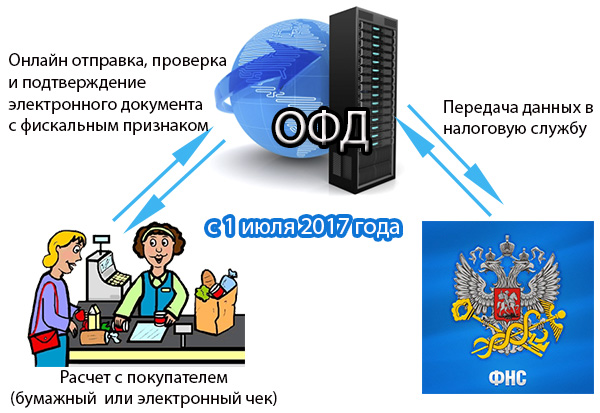 21
Позитивные тенденции в развитии торговли
 и сферы услуг способствуют увеличению налоговых поступлений в бюджет, занятости населения, развитию малого бизнеса и отечественных производителей, стимулируют приток инвестиций, повышение эффективности производства и, в целом, обеспечивают участие территории в формировании внутри-территориальных и межтерриториальных связей.
22